JFA07発　第2号
国家試験
機械保全技能士電気系3級取得に向けた技能研修講座のご案内
機械保全技能士電気系3級取得に向けた
技能研修講座のご案内
研修概要
本講座は、国家試験 機械保全士 電気系3級取得を目的とし、
簡易なタイムチャートの読み取り、電気回路 （ハード図）の読み取り及び作成と配線技術の習得を目的としています。
（株）ＫＡＭＡＭＥＳＨＩ、（一社）日本鍛造協会の共同開発
※日本製鉄㈱初の社内ベンチャー、経済産業省「出向起業」令和５年度採択事業　
 　製造業向けに設備予備品の調達マッチングや社内在庫管理ＤＸ、保全人材コンサル事業を展開中 （参考URL：https://kamameshi.com/lp/）
※
主　催
受講対象
機械保全士（電気系）技能検定受験希望の方、
受験相当の機械保全士（電気系）知識取得希望の方（電気知識は問いません）
集合研修１泊２日✕5セット（講義回数　計10回）
形　式
座学と実技試験の指導を実施、各回課題あり
受講料
400,000円（税込）
助成金
本セミナーは、上記受講料の45％が下記助成金（制度が拡充されました）の対象となる場合があります。詳細は、下記ホームページをご参照ください。
雇用調整助成金　：https://www.mhlw.go.jp/stf/seisakunitsuite/bunya/koyou_roudou/koyou/kyufukin/pageL07_20200515.html
人材開発支援助成金：　 https://www.mhlw.go.jp/stf/seisakunitsuite/bunya/koyou_roudou/koyou/kyufukin/d01-1.html
人　数
６名
ご準備いただくもの
・配線工具
（圧着器、ワイヤーストリッパー、ニッパー、ドライバー等）
・テスター
　※受講生ご自身でご準備ください。
会　場
機械振興会館　〒105-0011　東京都港区芝公園3-5-8
申込締切
２０２5年5月16日（金）
機械保全技能士電気系3級取得に向けた
技能研修講座のご案内
使用教材
専用教材＋電気回路キット
　　　　　　　（1人1台使用）
研修カリキュラム
講師紹介
元日本製鉄株式会社　電気設備技術士
累計１００名超の若手・中堅を対象とした技能向上訓練の企画、教育の経験あり

２０１８年　日本製鉄株式会社社内の高技能者認定
２０２１年　千葉県「現代の名工」認定（電気配管工）
機械保全技能士電気系3級取得に向けた
技能研修講座のご案内
講座のスケジュール
受講のメリット
未経験者の方も合格実績あり！
保全技能士有資格者が在席することで、安定生産及び保全体制強化が可能
生産設備突発故障発生時の復旧初動迅速化
既存従業員の技能拡大・多能工化（体系的な理解深化）
自家整備範囲拡大による、修繕費の低減・リソース投入最適化
資格取得を人事評価に活用することで、従業員の自己啓発への意欲向上
採用活動時のＰＲ効果（会社が資格取得を支援）
機械保全技能士電気系3級取得に向けた
技能研修講座のご案内
【ご参考】
資格試験の概要（2024実績）
１．実施する検定職種（作業）および等級区分
（１）職　　　　　　 種：　機械保全
（２）等級および作業：3級（電気系保全作業）
２．試験方法
　　試験は学科試験と実技試験を行います。
　　学科試験と実技試験の両方に合格することで「技能士」と称することができます。
（１）学科試験
（２）実技試験
３．受講料
4．合格基準
各設問の配点、受検者個別の解答内容など、採点結果については非公開です。
参考URL：https://www.kikaihozenshi.jp/
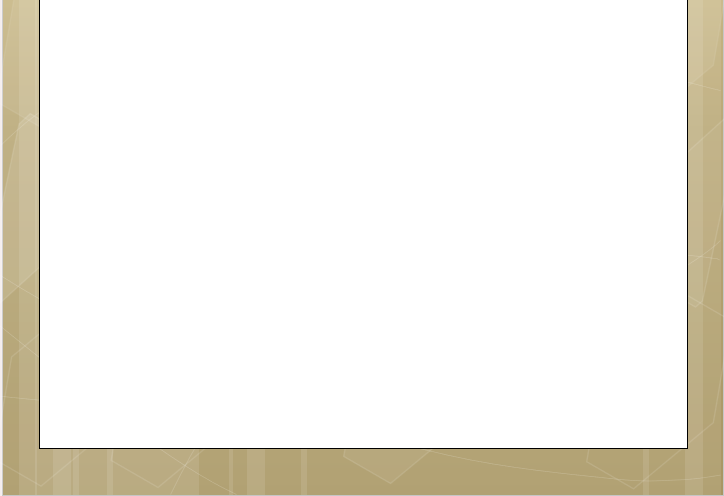 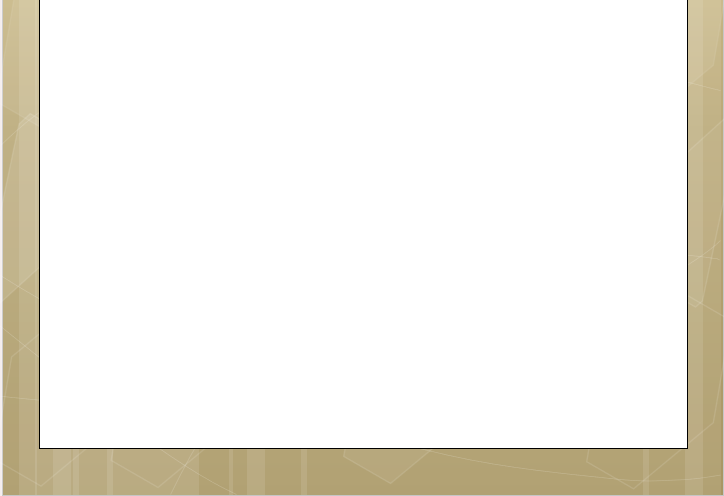 【送付先】日本鍛造協会　FAX：03-3664-6470　／　e-mail：jinzai@jfa-tanzo.jp
【 受講申込書 】
令和7年度
機械保全技能士電気系3級取得に向けた技能研修講座
＜受講者情報＞
申込日 ： 令和7年　　　　月　　　　日
＜申込者情報＞　　※ 請求書送付先
申込締切：令和7年5月16日（金）
受領印欄
〒103-0023東京都中央区日本橋本町4丁目9番2号

　TEL：03-5643-5321 　／　 FAX：03-3664-6470 　／　 e-mail： jinzai@jfa-tanzo.jp
一般社団法人 日本鍛造協会